HEMORRAGIA DIGESTIVA
Lina María Botero Mora
Residente II año – Cirugía general
Definición
Hemorragia gastrointestinal intraluminal proximal al ángulo de treitz. 
Esófago, estómago, duodeno.
Grave: hipotensión ortostática, shock, disminución del hematocrito >6%, hb >2g/dl, transfusión 2U GRE
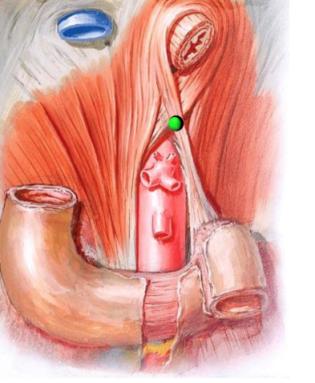 Epidemiología
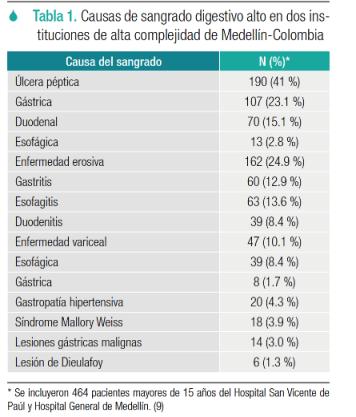 Incidencia 50-160 casos/habitantes/año.
USA: 160 hospitalizaciones/100.000 habitantes al año.
Mayor incidencia en hombres
Baja indencia en paciente hospitalizado en sala general.
Alta incidencia en paciente bajo estrés agudo (UCI).
Mortalidad estimada en Colombia: 10%.
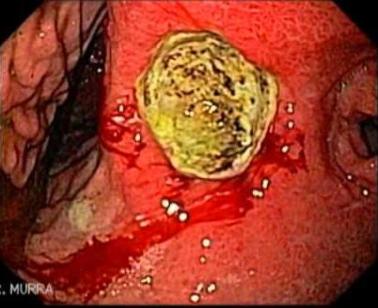 Úlcera péptica
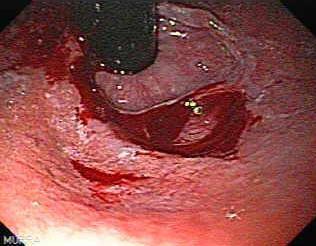 S. Mallory Weiss
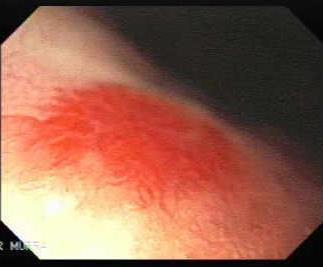 Angiodisplasia
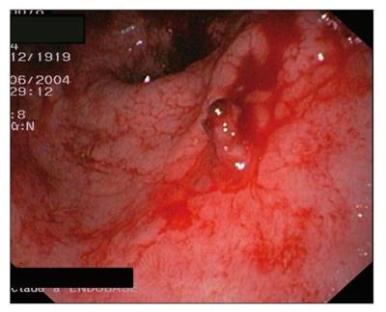 Lesión de Dieulafoy
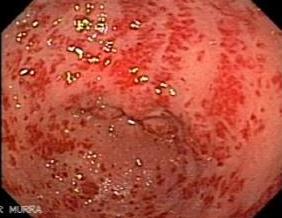 Ectasia vascular antral gástrica
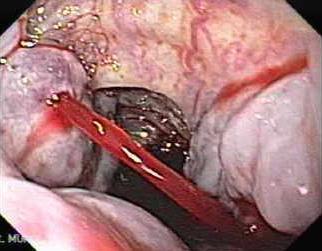 Várices esofágicas
Fístula aorto-entérica
Enfermedad erosiva
Úlcera de Cameron
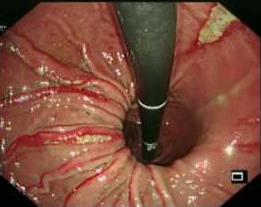 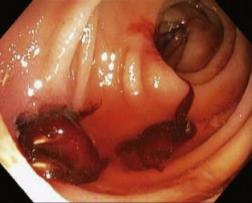 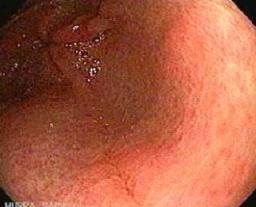 Presentación clínica
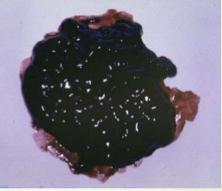 Melenas: 70-80%.
Hematemesis: 40-55%.
Presíncope: 48%.
Epigastralgia: 41%.
Hematoquecia 15-20%.
Dolor abdominal difuso: 21%.
Dispepsia: 18%:
Sincope:  4-14%.
Disfagia: 5%.
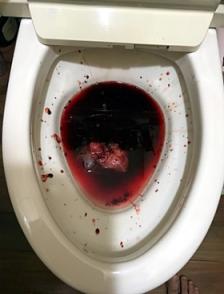 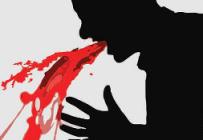 Enfoque inicial del paciente
Determinar requerimiento de maniobras de reanimación.
Definir tiempo de realización de la EDS acorde a intenciones diagnósticas y terapéuticas.
INESTABILIDAD HEMODINÁMICA – ESTIGMAS DE SANGRADO ACTIVO.
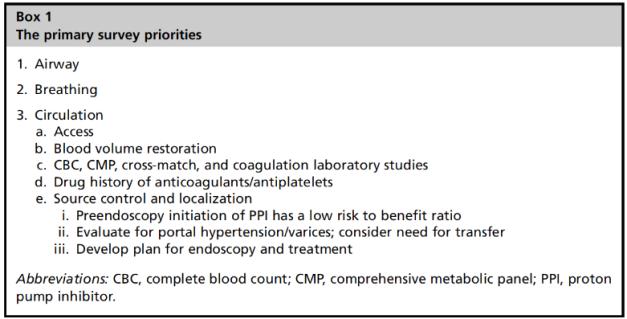 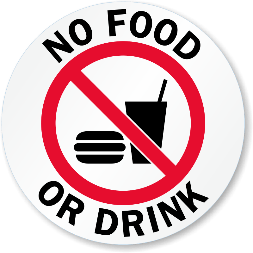 CLAVE: ESTABILIZACIÓN CLÍNICA PREVIA A ENDOSCOPIA DIGESTIVA SUPERIOR.
Examen físico
Paciente ansioso, pálido, diaforético.
Hipotensión, ortostatismo, taquicardia.
Ictericia, eritema palmar, telangiectasias.
Masas abdominales, ascitis.
Tacto rectal.
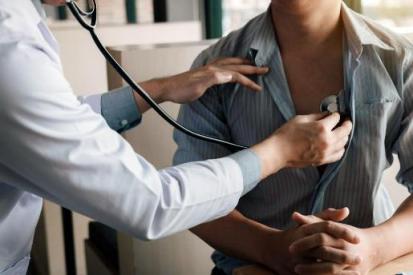 Laboratorio
Hemograma.
Hemoclasificación y pruebas cruzadas.
Gases arteriales, ionograma.
Tiempos de coagulación.
Perfil hepático con albúmina.
BUN y creatinina.
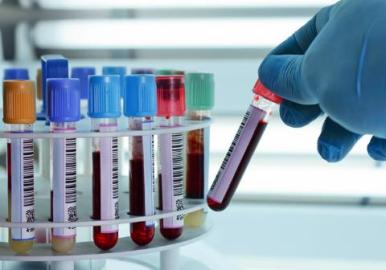 Escalas de estratificación del riesgo
Estratificación del riesgo
Pre endoscópico
Post endoscópico
Glasgow-Blatchford.
AMIS65.
Rockall clínico.
Clasificación Forrest.
Rockall Modificado.
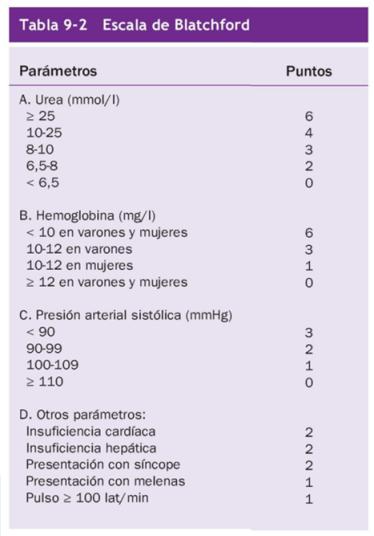 Puntuacion: 0 a 23.
0 puntos: estudio ambulatorio (recidiva 0.5%).

Superior al Rockall modificado para predecir necesidad de intervención.
Igual al Rockall modificada para predecir mortalidad.
AIMS 65
Puntuacion: 1 a 5.

Inferior al Blatchford para predecir necesidad transfusión.
Superior al Blatchford para predecir UCI y mortalidad hospitalaria.
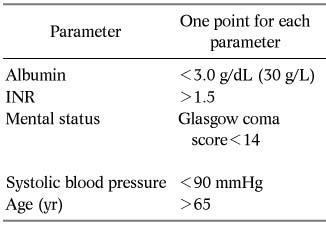 Rockall clínico
Puntuación: hasta 7.
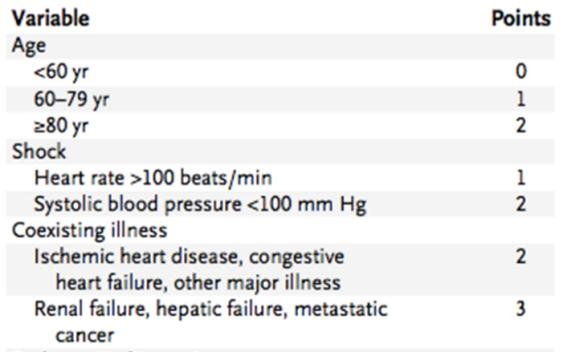 Tratamiento inicial
Reanimación con LEV.
¿SNG?
Transfusión.
Proquinéticos.
Inhibidores de bomba de protones.
¿Somatostatina – ocreótide ?
Acido tranexámico.
Reanimación con LEV
Sonda nasogástrica
Bolos SSN o Hartman.
# 2 accesos IV.
Mantener PA.
Mantener volemia.
No de rutina.
Predecir lesión de alto riesgo S: 45% y E: 72%. 
Visualización: no > eritromicina.
No efecto en mortalidad, necesidad de transfusión, cx, ni estancia hospitalaria.
Hemoderivados
Terapia conservadora.
Mejora resangrado 16% vs 10%.
Menor mortalidad terapia conservadora: 5% vs permisiva: 9% (si ya recibió tratamiento endoscópico).
GRE:
Si Hb <7g/dL o <8mg/dl (várices).
Shock hipovolémico, enfermedad coronaria.
Plaquetas:
<50.000 y sangrado activo.
PFC:
INR >1.5 en paciente no cirrótico.
Inhibidores de bomba de protones
Al sospechar HTDS – práctica controversial.
Eleva el pH, con esto estabiliza el coágulo.
Aclara estigmas endoscípicos.
No diferencia entre uso continuo vs intermitente:
Tolerancia a la vía oral.
Omeprazol 80 mg VO inicial, luego 40 cada 12 horas.
Pacientes SIN estigmas de alto riesgo: cambiar a IBP a dosis standard.
Proquinéticos
Somatostatina – Ocreótide
No de rutina.
Eritromicina 250mg IV.
Necesidad  2da mirada EDS.
No   mortalidad, estancia hosp.
Solo en paciente con estómago lleno o coágulos.
Solo en HTDS por várices.

Último recurso en sangrando no controlado a la espera de una terapia definitiva.
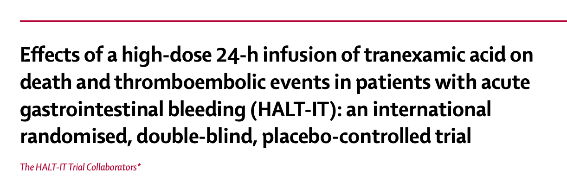 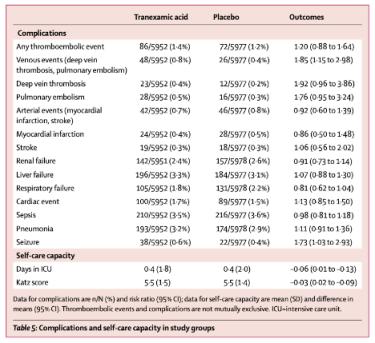 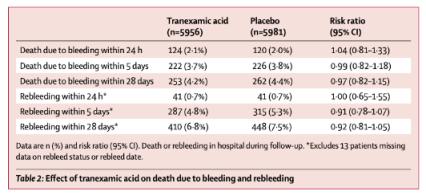 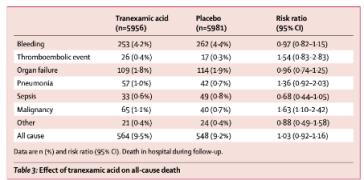 Endoscopia digestiva superior
Medida diagnóstica y terapéutica.
Dentro de 24 horas de ingreso del paciente.
Menor de 12 horas: evitar pobre reanimación del paciente.
Clasificación Forrest
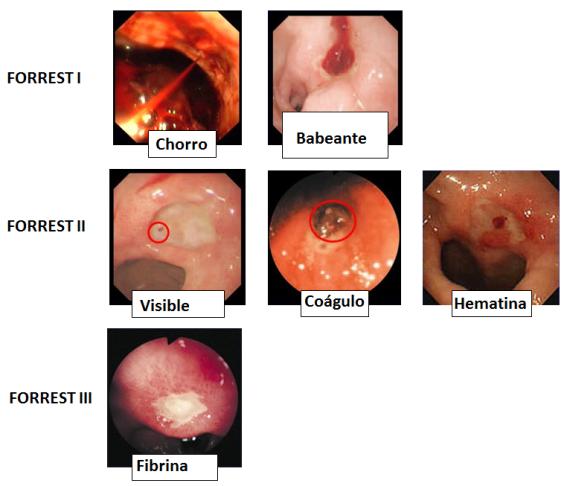 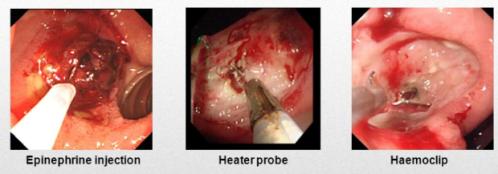 Endoscopia de segunda mirada
Persistencia vs recurrencia
Recurrencia: luego de hemostasia espontánea o tratamiento adecuado por EDS:
Hematemesis 6 horas luego de EDS.
Reaparición de melenas o hematoquezia. 
FC >110 o PA <90 luego de 1 hora de inestabilidad hemodinámica sin otra explicación.
Caída de Hb de 2g/dl luego de 2 mediciones estables (variación menor a 0.5).
Taquicardia o hipotension que no resuelve 8h luego de EDS.
Caída de Hb mayor a 3 g/dl en 24 horas asociada con melena.
Persistencia:
Sangrado activo que no se detiene a pesar de EDS.
Sangrado que inicia durante EDS en la que se observa lesión no sangrante no controlable.
Manejo quirúrgico
Hemorragia digestiva inferior
Definición
Pérdida de sangre de reciente instauración que se origina distal al ángulo de Treitz. 
Definición practica: colon y recto.
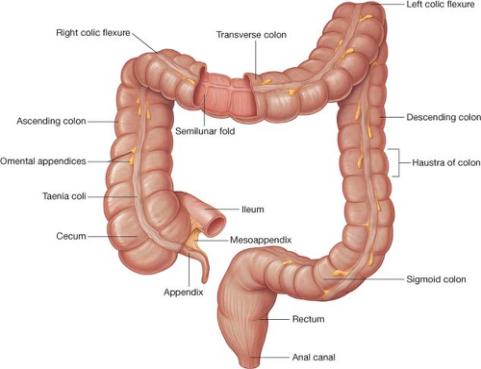 Epidemiología
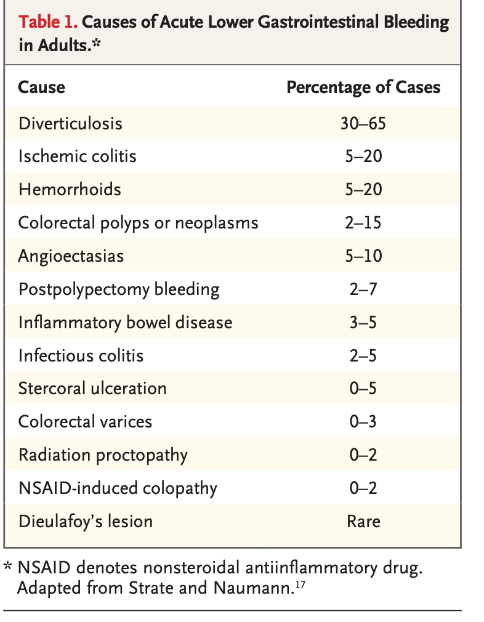 Incidencia 20 casos/100.00 habitantes.
30-40% casos de hemorragia digestiva.
Adultos mayores. 
Aumento en las hospitalizaciones por esta causa: edad + uso de anticoagulación. 
15%: sangrado de origen superior.
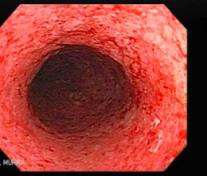 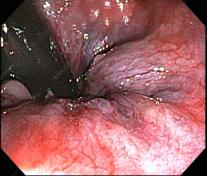 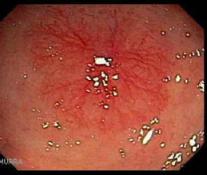 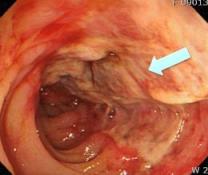 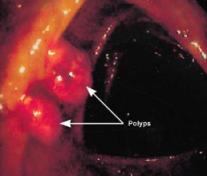 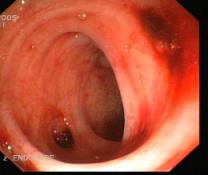 Presentación clìnica
Hematoquecia.
Rectorragia.
Melenas.
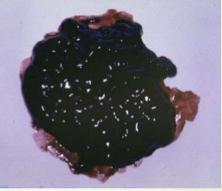 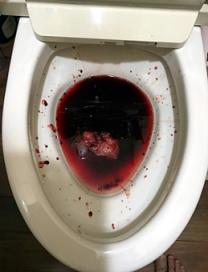 Objetivos iniciales
Evaluación
Valoración primaria:
Definir estabilidad hemodinámica – FC y PA.
Índice de shock.
Valoración secundaria:
Interrogatorio completo (síntomas asociados).
Uso de medicamentos (AINES, antiagregantes, anticoagulantes).
Comorbilidades.
Paraclínicos.
Escalas de predicción de riesgo
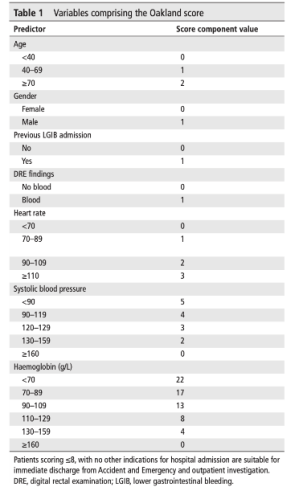 Criterios clínicos de alto riesgo: 
Marcadores de inestabilidad hemodinámica (taquicardia, hipotensión o síncope al ingreso).
Sangrado visible al TR.
Comorbilidades.
Edad >60 años.
Historia de diverticulosis y angiectasia.
Aumento de la creatinina.
Anemia (hto ≤35%).
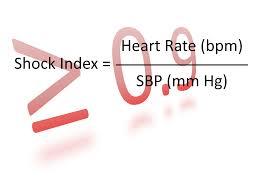 Reanimación
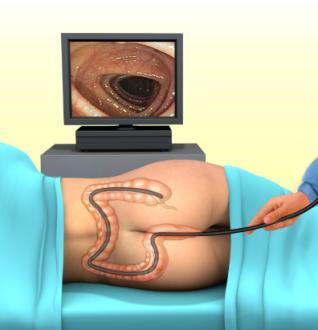 Diagnóstico
Colonoscopia: diagnóstica y terapéutica:
Ventajas:
Sitio de sangrado sin importar tasa del mismo o su etiología (45-90%).
Posibilidad de tomar muestras de patología y marcación quirúrgica.
Desventajas:
Preparación colónica.
Pobre visualización en colon mal preparado.
Efectos adversos sedación en paciente crítico.
Tiempo de colonoscopia: 24 horas  reanimación + preparación.
AngioTAC:
Detecta sangrado de 0.3 a 0.5 ml/min.
No invasivo, no requiere preparación.
Requiere radiación y contraste IV. No es terapéutico.
Alta presición para diagnóstico del sitio de sangrado (casi 100%).
Útil previo a cirugía o angiografía.
Guías británicas 2019: importancia en el paciente hemodinámicamente inestable.
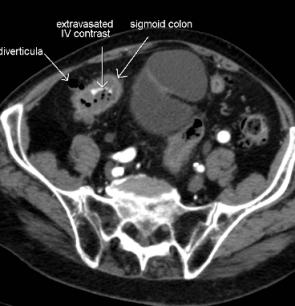 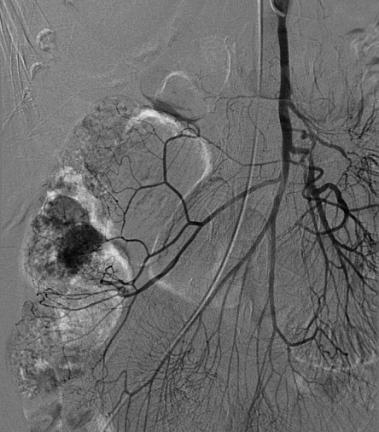 Angiografía:
Detecta sangrado de 0.5 a 1 ml/min.
Localiza hasta el 70% de los sangrados.
Útil en el paciente hemodinámicamente inestable que no tolera colonoscopia.
 Medida terapéutica: embolización.
Embolización supraselectiva: menor riesgo de isquemia (1/3 a 4%).
Resangrado hasta 50%.
Pacientes con sangrado muy activo-
Algoritmo diagnóstico
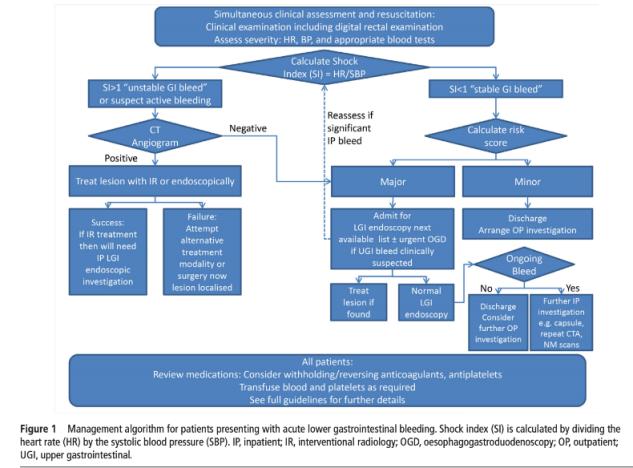 Manejo
Manejo quirúrgico
Sangrado digestivo del intestino delgado
Definición
Previamente conocido como “sangrado de origen oscuro”.
ACG 2015: mejoría en técnicas diagnósticas permiten cambiar término a sangrado de intestino delgado.
Desde la ampolla de Vater hasta la válvula ileocecal.
Sangrado de origen oscuro: aquel que no se identifica causa en el tracto digestivo.
5-10% de los pacientes.
Sangrado manifiesto: melenas o hematoquezia con una causa identificable en ID.
Sangrado oculto: anemia con deficiencia de hierro con pruebas en materia feca, positivas con causa identificable en ID.
Epidemiología
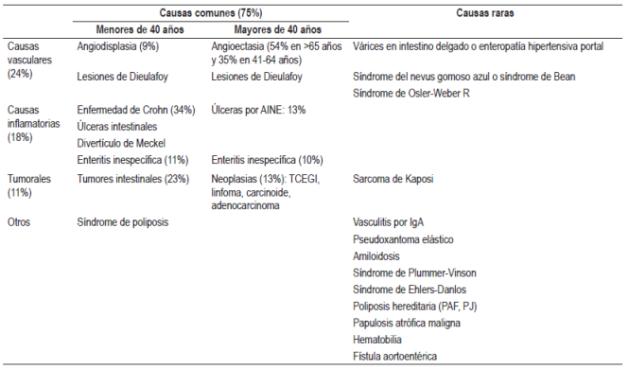 Medios diagnósticos
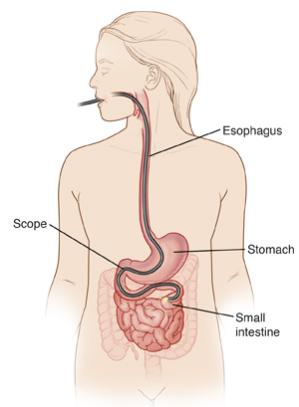 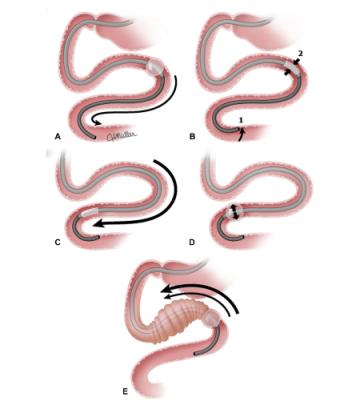 [Speaker Notes: Enteroscopia de empuje: Rendimiento 3-70% Evalua hasta 100 cm distales al treitz. Dificultad formaciòn de asas. Enteroscopio con canal de trabajo. Puede usarse un colonoscopio pediàtrico en caso de no tener el equipo. Tiene un sobretubo que evita angulaciòn en el duodeno. 250 cm.
Enteroscopio profundo: 220-360 cm via anterograda y 120-180 por via anal (dpble balon) 133 cm hasta 256  unico balon rendimiento diagnóstico varía del 47% al 74%. L]
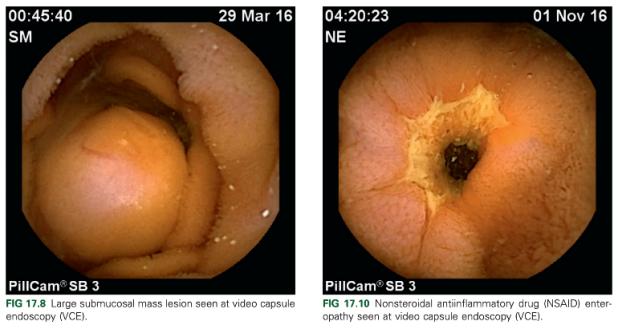 Diagnóstico y manejo
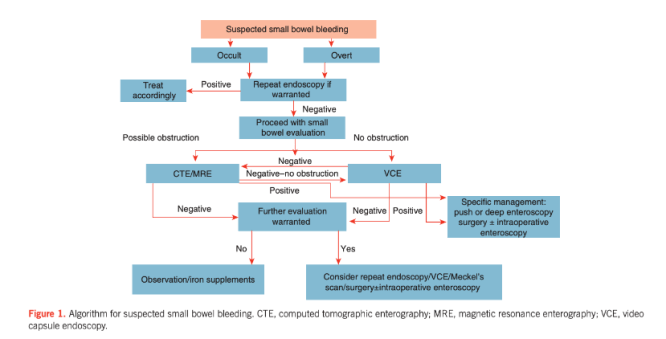 Diagnóstico y manejo